Pavel Brož
ÚKBH FN Plzeň
KazuistikY
Kazuistika 1a
77letý pacient s nonhodgkinským lymfomem v anamnéze po opakovaných cyklech CHT a aktinoterapie
V průběhu 2 let 3x recidiva
Přijat pro poruchu chování a zmatenost
V likvoru cytologicky atypické elementy, flowcytometrií potvrzena infiltrace CNS
Celotělové CT bez patologie
Provedena opakovaná LP s aplikací cytostatik (2x)
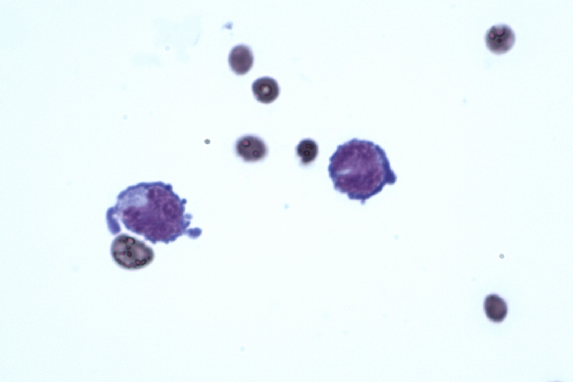 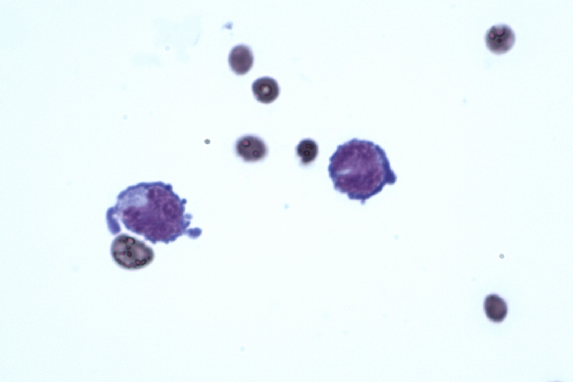 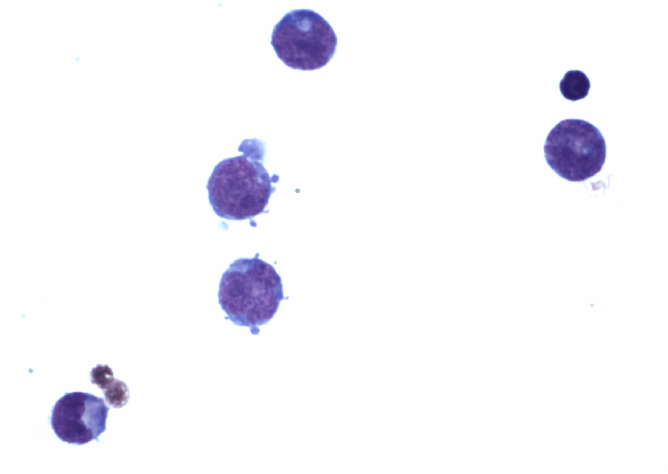 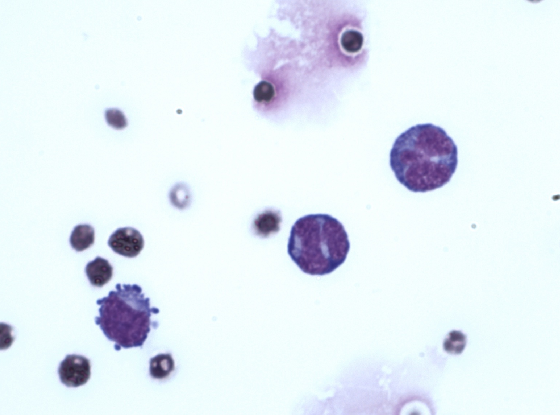 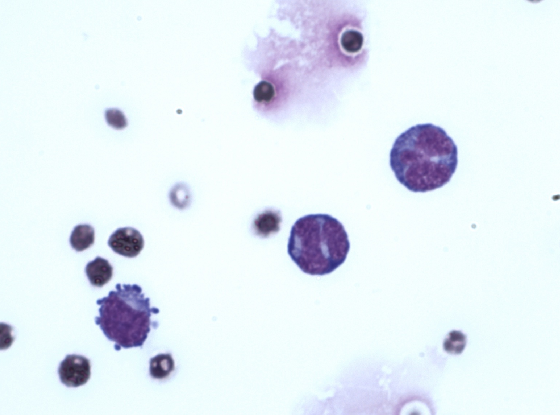 Příčinou extrémní glykorachie může být
A. Preanalytická chyba
B. Analytická chyba
C. Pacient je dekompenzovaný diabetik
D. Postanalytická chyba
Vyšetření glykorachie 
Analyzátor AU5800, Beckman Coulter 
Glukometr Biosen S Line
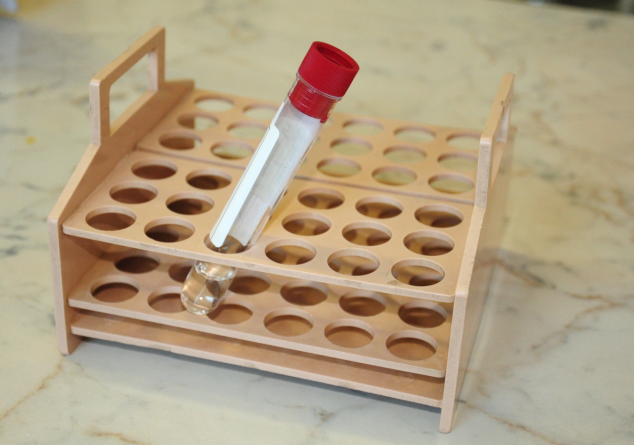 Co tam s tim zase dělali?
Provedli jsme vše přesně tak, jak má být!
Analýzu jsme opakovali.
Do jaké zkumavky jste likvor odebrali??
Kdo ví, co tam měří…
Asi laboratorní chyba…
Asi maj ve zkumavkách na likvor cukr do kafe…
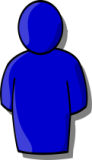 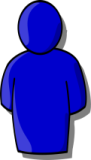 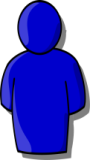 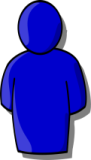 HOO
ÚKBH
Kazuistika 1b
63letý pacient se slabostí dolních končetin se susp. myelitis dle MR LS a Th oblasti.

	Mozkomíšní mok z neurologické kliniky.
Cytologicky obraz serozního zánětu
Pro neurologickou symptomatologii přeložen z HOO, pacient s nově diagnostikovanou hairy cell leukemií.
Postupná progrese slabosti DK, výskyt kmenové neurologické symptomatolgie

Komplikován pneumonií

Exitus 21. den hospitalizace
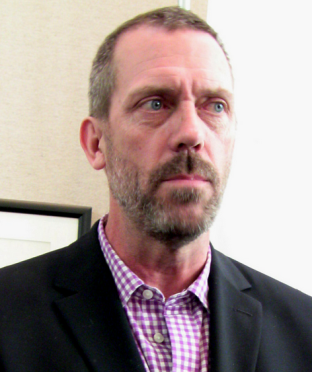 Glykorachie???
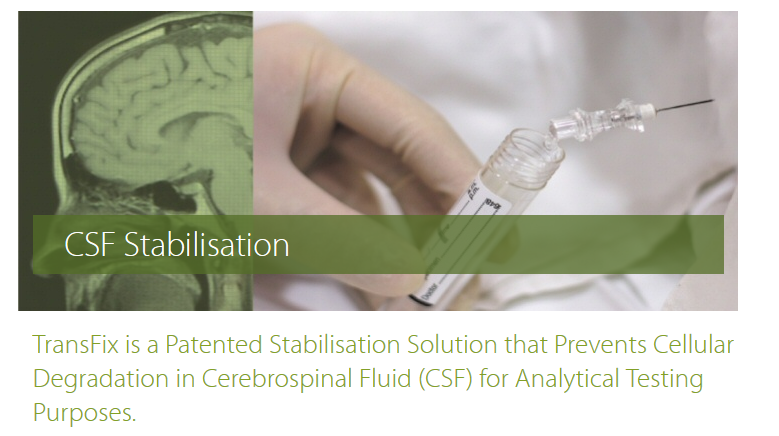 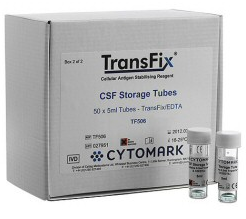 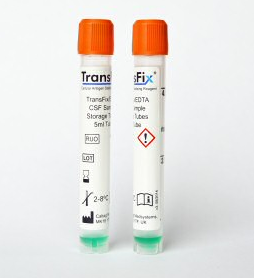 Analyzátor AU5800, Beckman Coulter 

Glukometr Biosen S Line
Měřeno metodou plynové chromatografie (Agilent Technologies 6890N) 
s hmotnostní detekcí (Agilent Technologies 5973N)
Zjištěná koncentrace glukózy = 1989,9 mmol/l
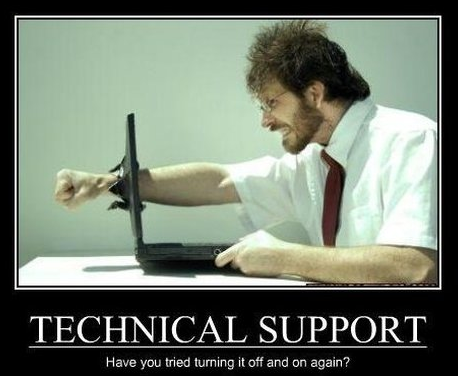 Technická podpora…
The components of TransFix/EDTA are a trade secret so I’m afraid I cannot 
disclose the information that you are requesting.
 
I’m sorry I cannot be of further assistance in this matter. 

I can only reiterate that it does appear that TransFix/EDTA CSF Sample Storage Tubes are not suitable for sample collection when glucose levels in the CSF sample will need to be measured.